Weltuntergang fällt aus?
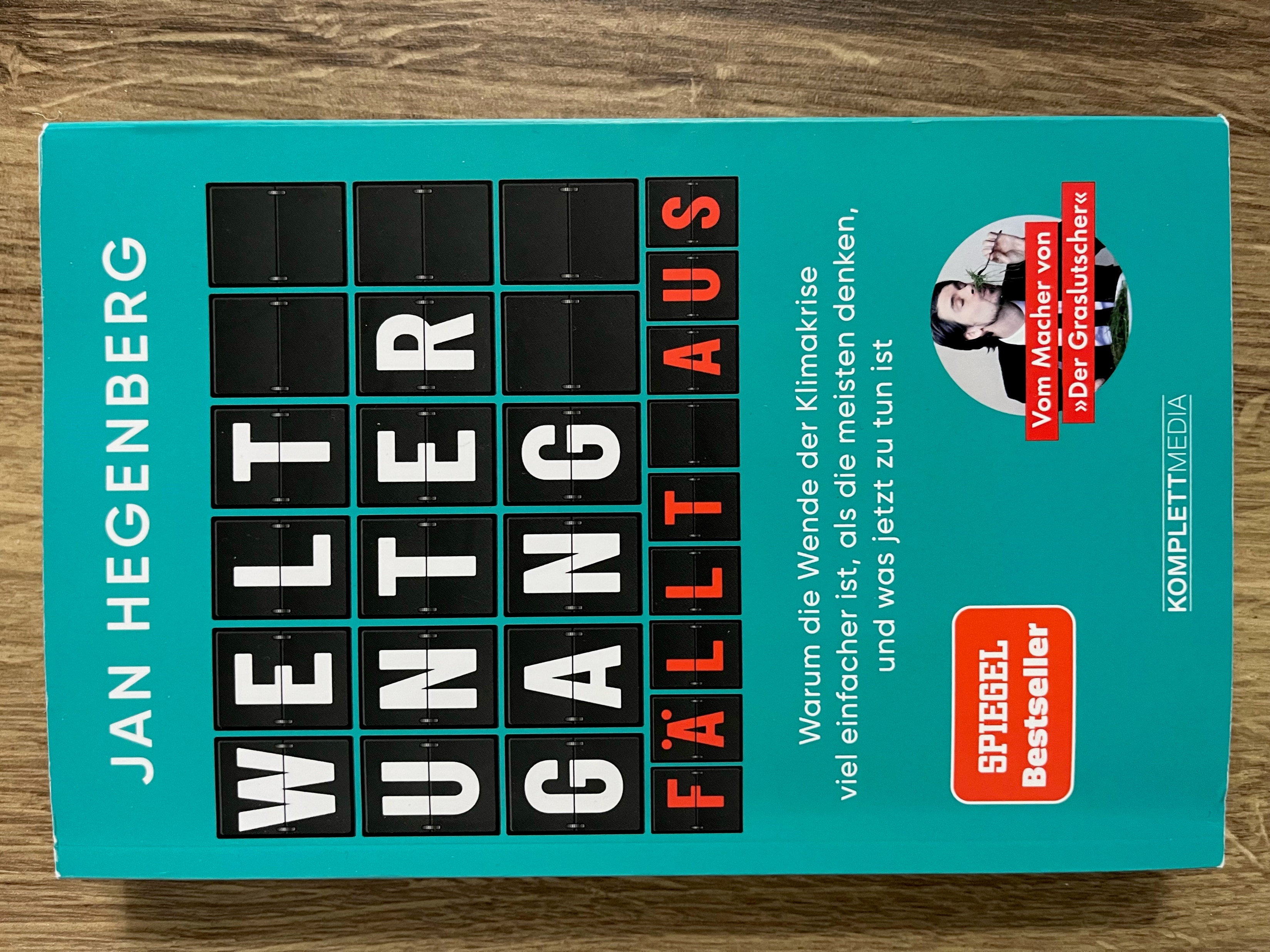 Wie soll Deutschland alleine das Klima retten
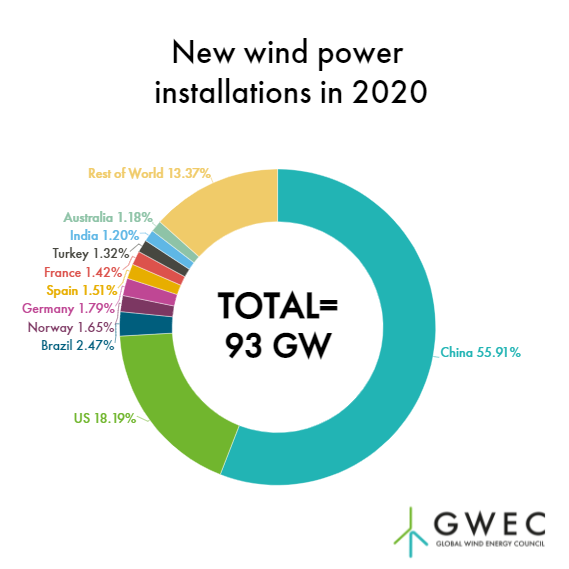 Wie soll Deutschland alleine das Klima retten
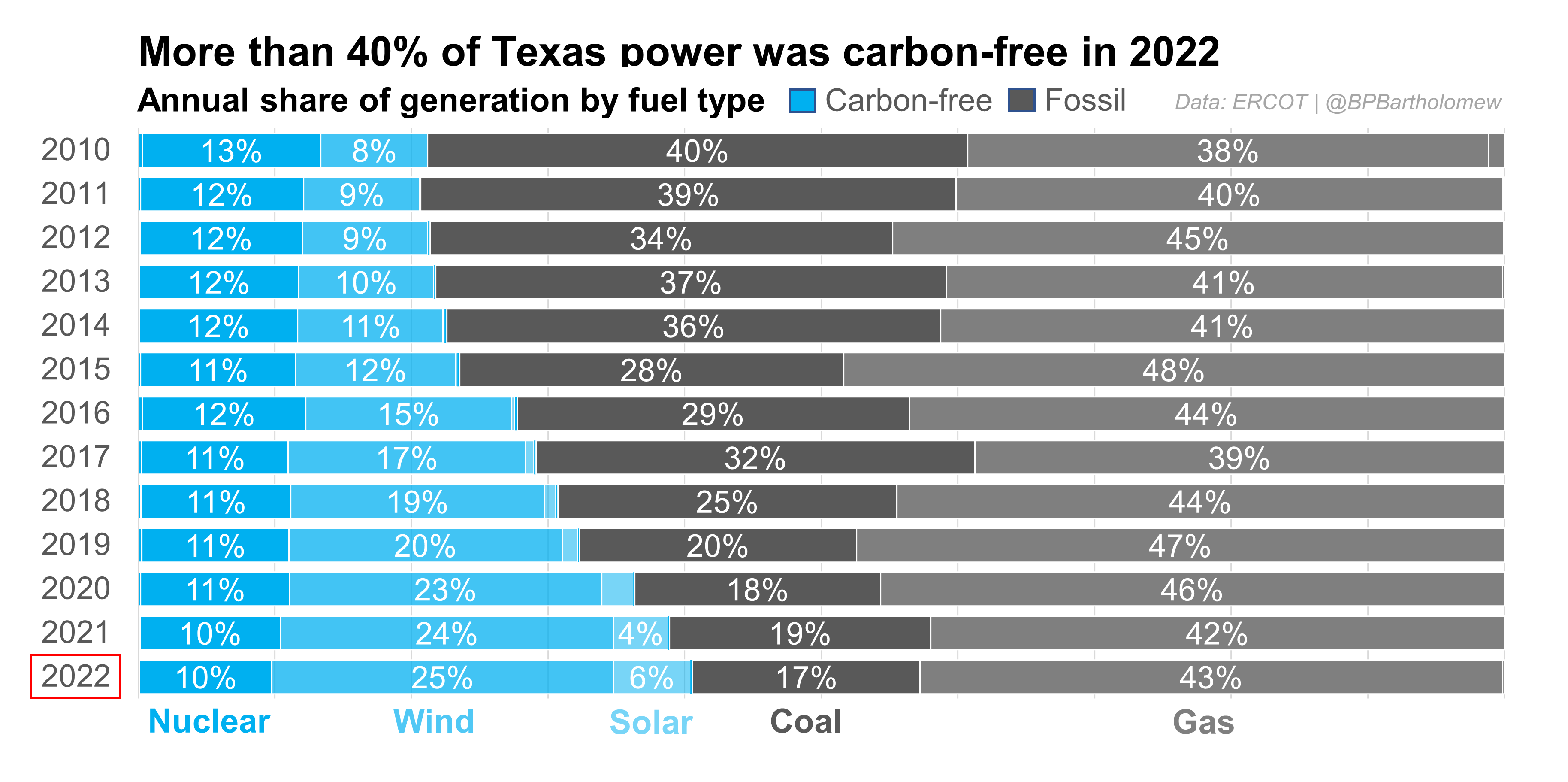 Wie soll Deutschland alleine das Klima retten
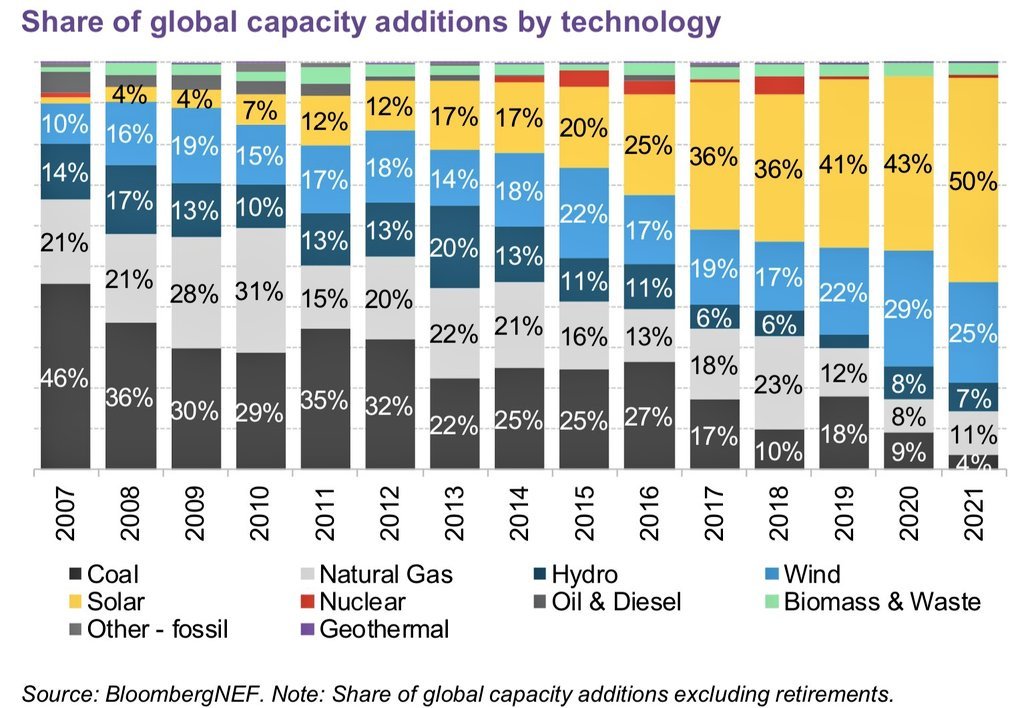 Portfolio-Stabilisierung durch Pangaea Life?
Ist Deutschland zu klein, um so viel Energie zu erzeugen?
Ohne fossile Energie sparen wir automatisch, weil sie so ineffizient ist: